Exercise therapy
osteoartrosis
Osteoartrosis
Compensated: less pain, no swelling,
                            limited distance  to walk


Decompensated: pain in rest, swelling,          
                                 synovialitis, effusion
                                 limited ROM, contractures
Physiotherapy in osteoarthrosis
Compensated                                                   Decompensated
Physioterapy– phases 


Acute :       cryotherapy, analgetics, positioning, crutches

Subacute:  active exercise, NSA  local, limited weightbearing

Chronic:     warm, physical therapy,  resistance exercise
Physiotherapy after operations
Preop.: breathing , start to walk on crutches, , training daily activities

Postop. : in ITU- breathing, vessels exercise, handling.

In hospital : mobilisation, walking  with cruthes, ROM

Late  phase: balneotherapy, regime measurements,   recommended exercise
Activites of daily living after THA

Walking aids
Reliable shoes
Rucksack
Sitting on  elevated chairs, WC
Meassurement againts slipping
Condition exercise
Peripheral osteoarthrosis
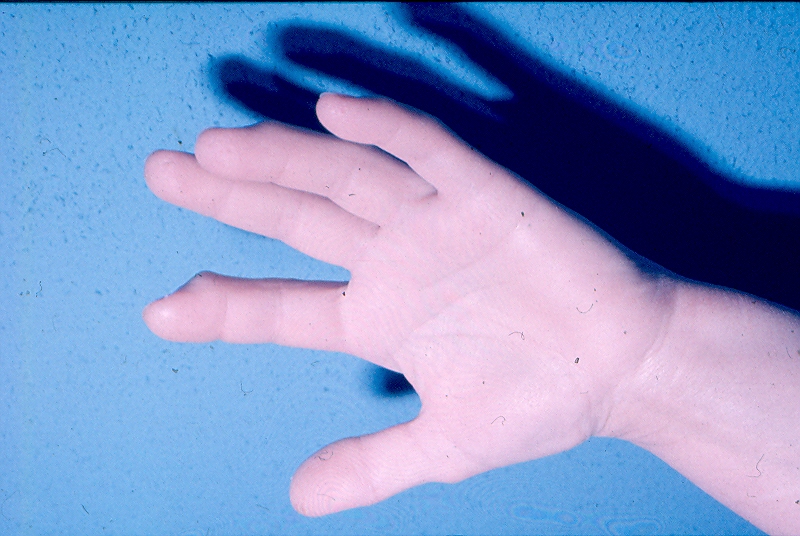 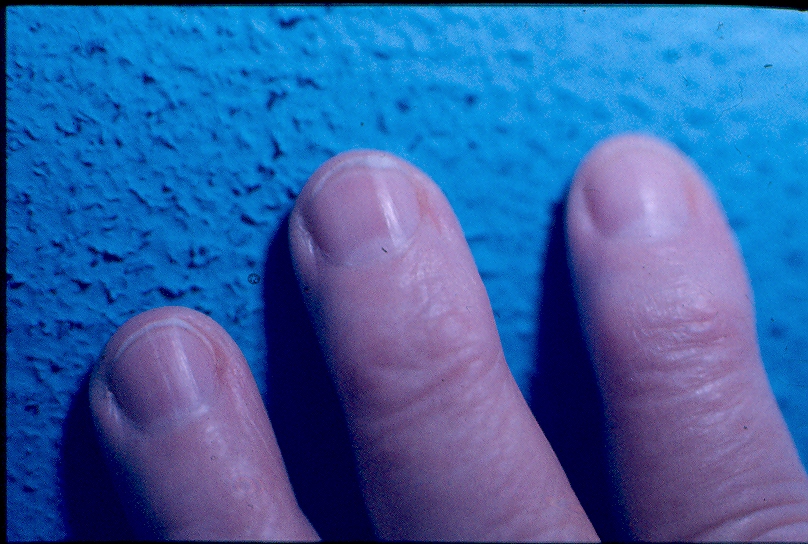 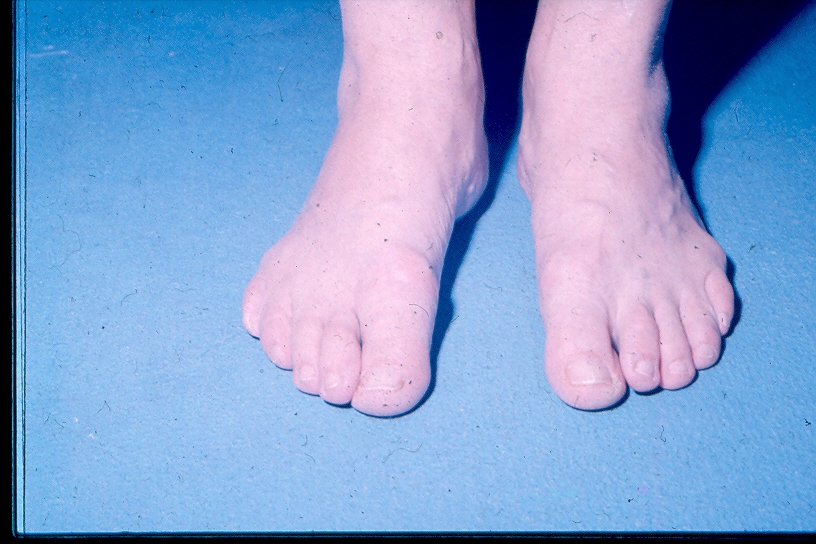 Summary
Complex physiotherapy and regime  meassurement  play a great rolein osteoarthrotis
Stages of osteothrosis ( comp, decomp.)  are important in physioterapy
Complex physiotherapy and regime  meassurement  play a great role
in osteoarthrosis

Stages of osteothrosis ( comp, decomp.)  are important in physioterapy